Media Unit
Written Elements of a Magazine
Lesson Objective
At the end of this lesson you will know the common features of informative and narrative articles.
For your unit assessment…
…you need to include an editorial, letters to the editor, and two articles:
One that informs/advises 
One that narrates (your interview). 
Today, we will take a look at what these various articles look like, and the type of content you are expected to include.
Informative articles
An article that serves to inform; provides  or discloses new or interesting information.
An article that advises, with intent to inform opinion; provides or discloses tips and information.
An article that reviews, with intent to inform opinion; provides or discloses an opinion on something.
Inform articles
Usually about an important or culturally relevant topic.
Contains research and background information.
Leaves a reader with new opinion and increased knowledge.
Usually serious in nature.
Look through your magazine and pull out one article that informs.
Advise articles
1. To offer advice to; counsel.
2. To recommend; suggest
3. To inform; notify.


DO NOT CREATE AN AGONY AUNT PAGE AS YOUR ADVICE COLUMN; that may be included as an ‘extra’, but should not be your advice article.
Look through your magazine and pull out one article that advises.
Review articles
Background information.
Summary (plot summary).
Information on who made it, who is in it, etc. (content).
Positive things
Negative things
Opinion and who would like it
Rating?
Look through your magazine and pull out one article that reviews.
Narrative Article
A narrative or story describes a sequence of fictional or non-fictional events. 
The purpose is to re-create, invent, or visually present a person, place, event, or action so that the reader may picture that which is being described.
Look through your magazine and pull out one narrative article/story.
Interview
Interviews are often used in narrative writing. 
Magazines choose to interview and write about people who are interesting to their target audience.
Depending on the audience and the type of magazine, the interview may be informal and light, or formal and serious.
Look through your magazine and pull out an example of a narrative or interview.
Task
In groups, distribute the articles so each person has one article.
Paste the article onto the middle of a sheet of A3.
Annotate the article, pointing out key features, codes and conventions employed by the article.
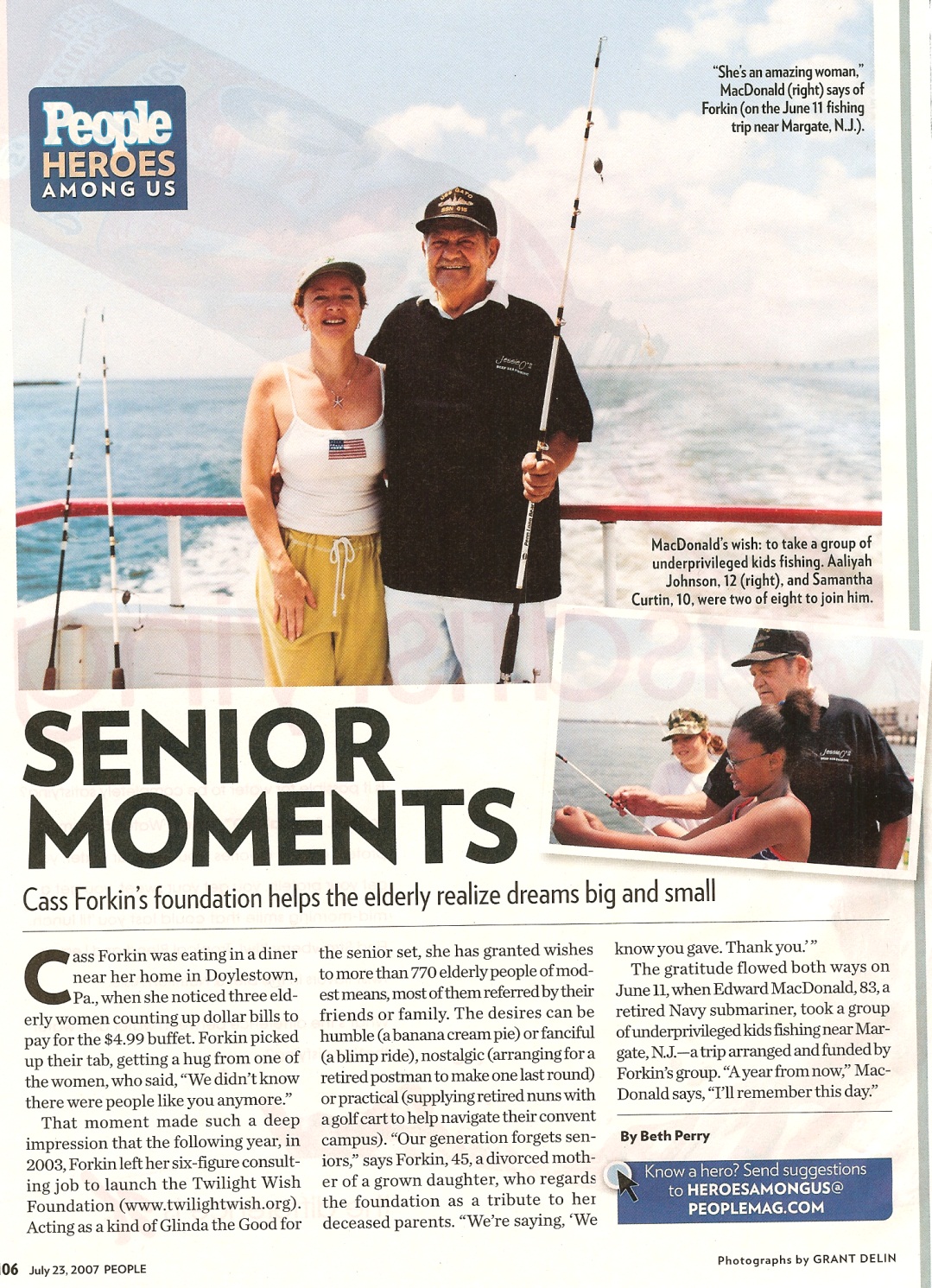 Plenary
What sort of codes and conventions appear to be used be each of the different article types?
Be sure to include these elements in your final project!
Extended plenary
In your magazine/newspaper groups, consider the type of articles you’d like to include in your final project.
Assign tasks to each group member for homework.
These articles are due in two lessons time.